О ситуации с кредиторской задолженностью в муниципальных образованиях Архангельской области
Министр финансов
Архангельской области
Елена Юрьевна Усачева
24 октября 2017 года
2
Сводная информация по Российской Федерации
+ 1%
+ 7%
01.01.2016       	     01.01.2017
01.01.2016        	      01.01.2017
+ 11%
01.01.2016       	     01.01.2017
3
Из Перечня поручений Президента Российской Федерации                                по вопросам управления государственным долгом субъектов Российской Федерации от 07  октября 2017 года  Пр-2048(подпункт «г» пункта 1 поручений  Правительству Российской Федерации)
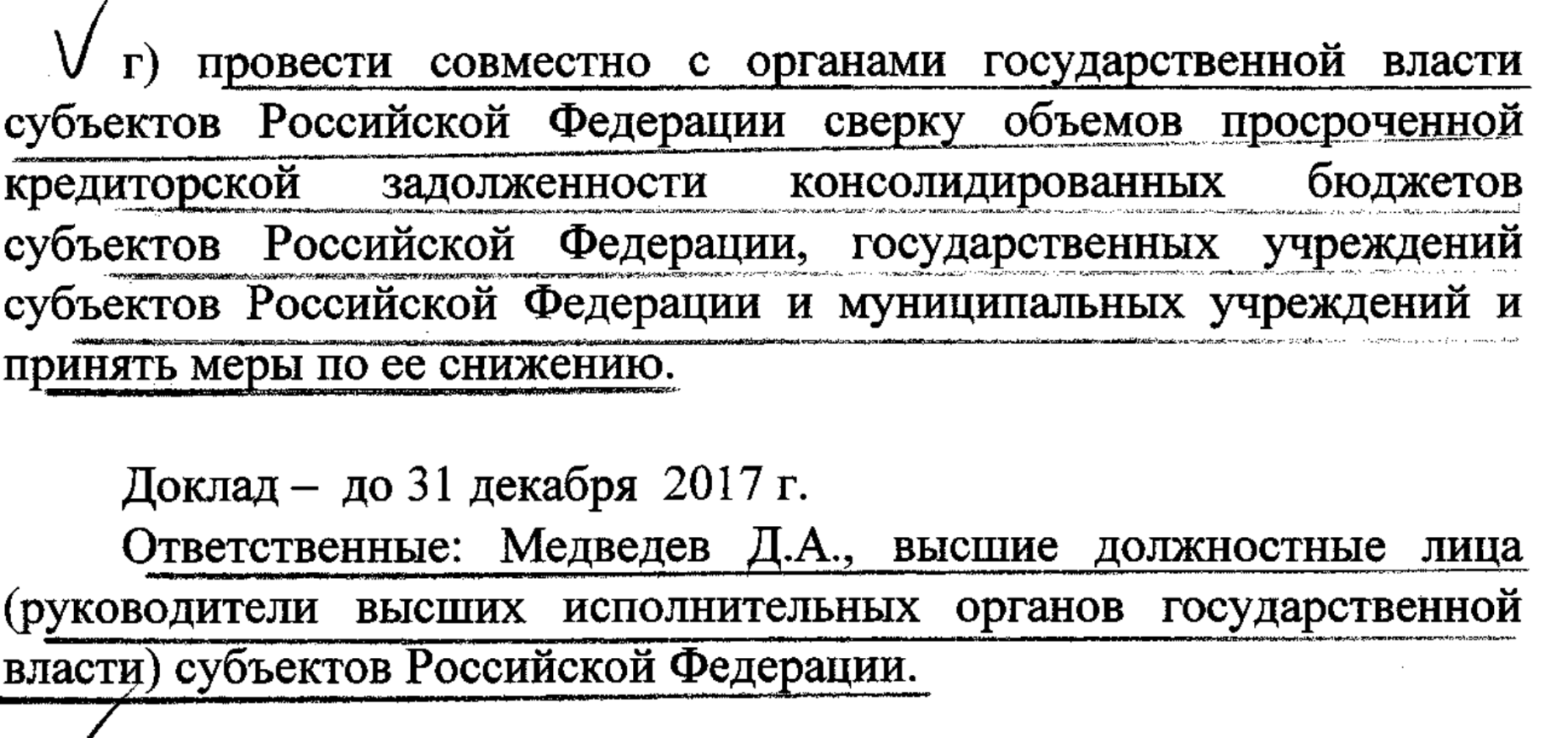 4
Информация о динамике просроченной кредиторской задолженности
в муниципальных образованиях за 9 месяцев 2017 года, млн. рублей
+149 млн. руб.
+59 млн. руб.
+90 млн. руб.
5
Отношение просроченной кредиторской задолженности к доходам местных бюджетов в 2017 году на 01.10.2017
Справочно: Холмогорский муниципальный район и городские округа Северодвинск и Новая Земля 
                   не имеют просроченной кредиторской задолженности
6
Информация о государственном и муниципальном долге
Архангельской области на 01.10.2017, млн. рублей
Муниципальный долг отсутствует в Верхнетоемском, Вилегодском, Виноградовском, Каргопольском, Коношском, Красноборском, Онежском, Пинежском, Приморском, Холмогорском и Шенкурском муниципальных районах и в городских округах Мирный и Новая Земля.
7
(*)  МБО -доходный потенциал консолидированных бюджетов муниципальных образований, примененный министерством финансов Архангельской области при расчете размеров межбюджетных трансфертов 
(**) Налоговые и неналоговые доходы за исключением доходов от платных услуг, компенсации затрат государства, продажи активов и акцизов, с учетом дотации на компенсацию снижения доходов  бюджетов в 2016 году
8
Просроченная кредиторская задолженность
в муниципальных образованиях
и информация о незадействованных резервах 
по увеличению расходной части бюджетов
Незадействованные резервы местных бюджетов  на  01.10.2017
+149 млн. руб.
ВСЕГО 1 538 млн. рублей,
в том числе:
754 млн. рублей по увеличению кредитных ресурсов

 130 млн. рублей по использованию остатков средств на счетах, переходящих с 2016 года 

 654 млн. рублей недоимка                                                   по неналоговым платежам
отмена неэффективных налоговых льгот, ставок